Příprava na  restart cestovního ruchu
Aktuální stav činnosti 
Prague City Tourism
© Prague City Tourism, březen 2021, všechna práva vyhrazena.
Aktuální stav činnosti 
Prague City Tourism
Úbytek kvantity turistů vyvolá konkurenční tlak na kvalitu

Podnikatelé v cestovním ruchu budou potřebovat obchodní a marketingovou podporu

Veřejné rozpočty budou zatížené úbytkem zdrojů
Co nás čeká po covidu
Aktuální stav činnosti 
Prague City Tourism
Musíme zvýšit kvalitu produktů a služeb

Musíme vytvořit nástroje na podporu podnikatelů v cestovním ruchu

Musíme zvýšit naši ziskovost a ulehčit veřejnými zdrojům
Co to znamená 
pro nás
Aktuální stav činnosti 
Prague City Tourism
Implementační plán

65 projektových karet

Spolupráce napříč magistrátem a městskými organizacemi
Jak se na to připravujeme
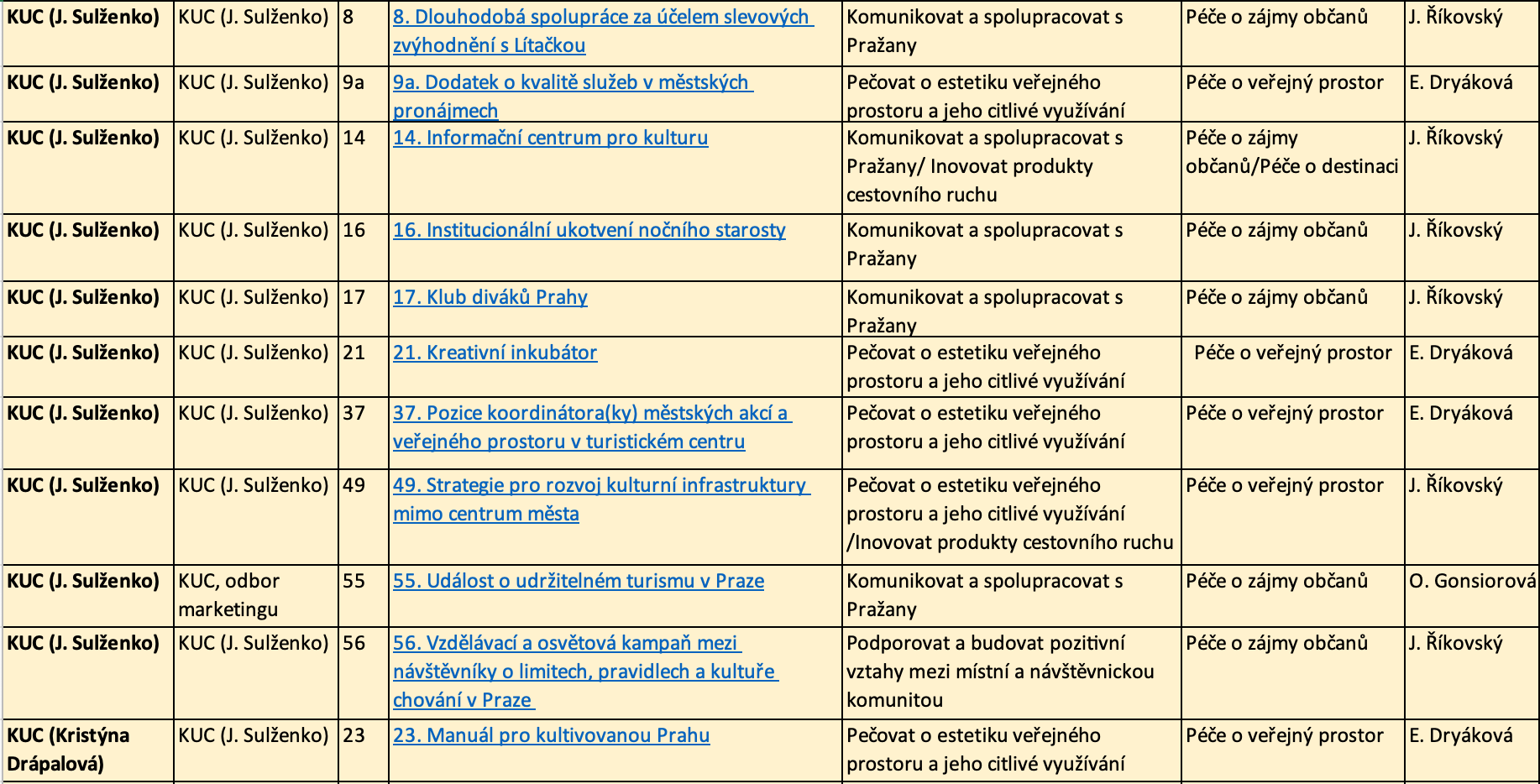 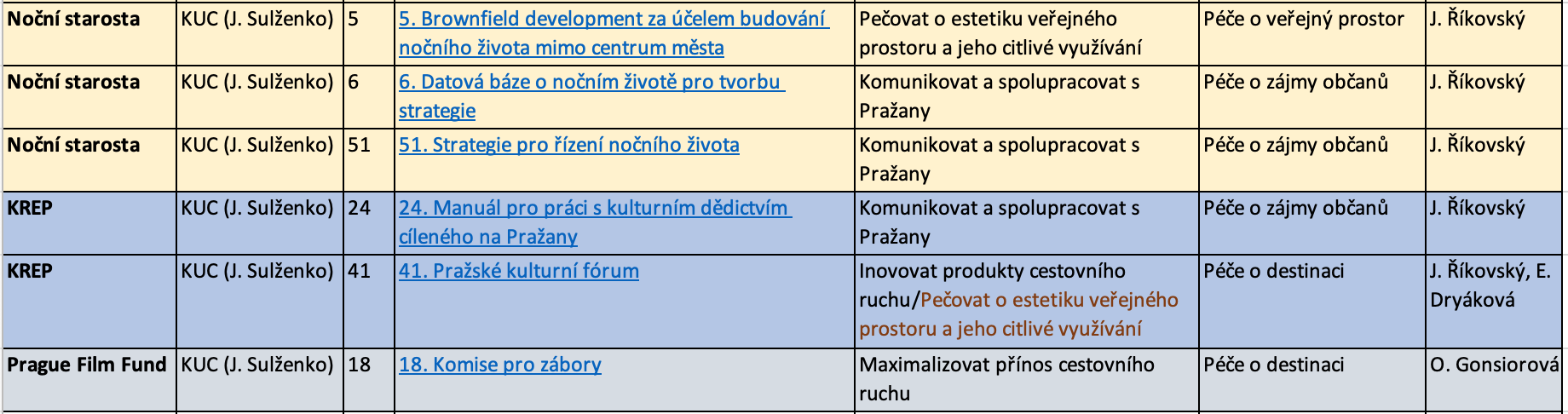 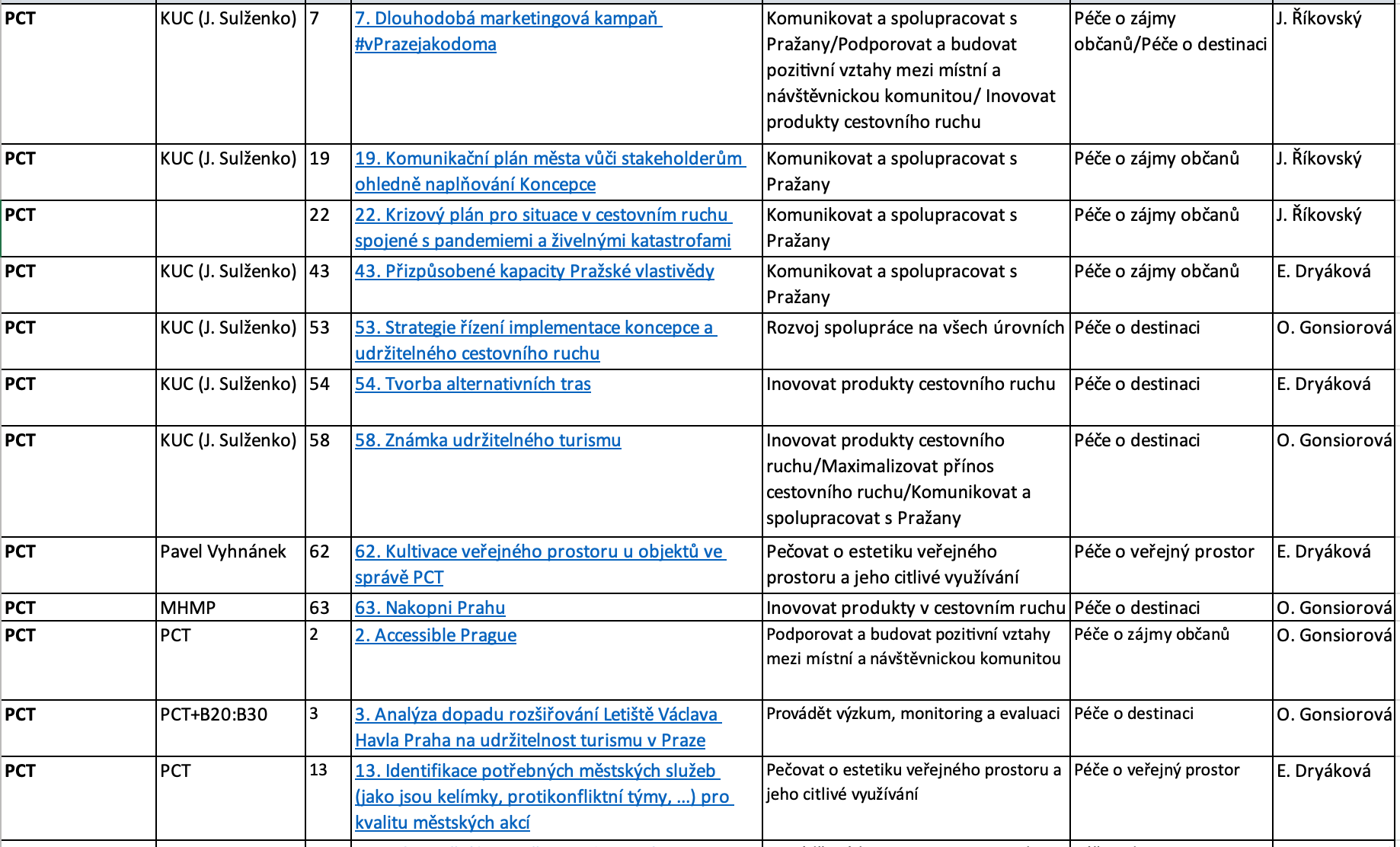 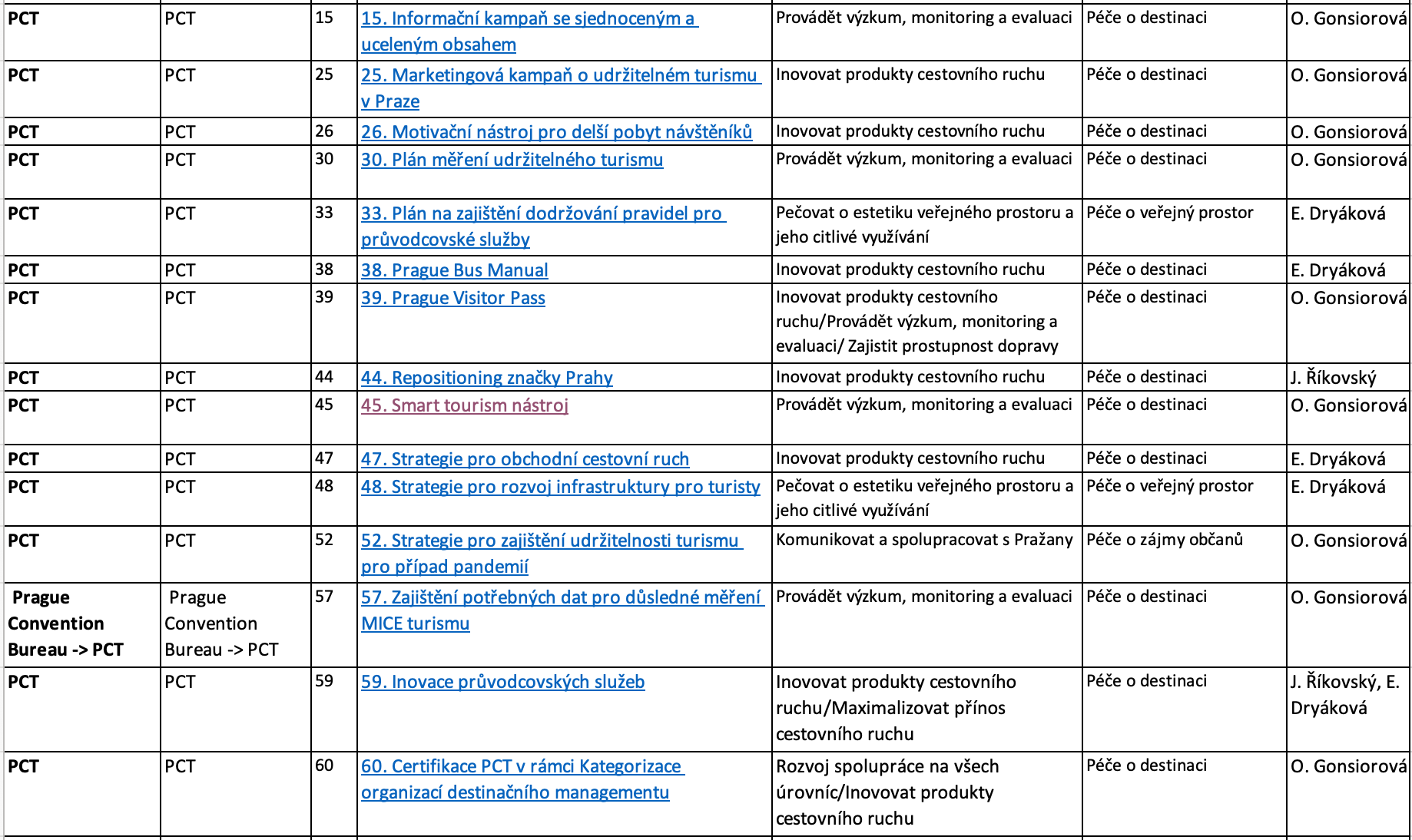 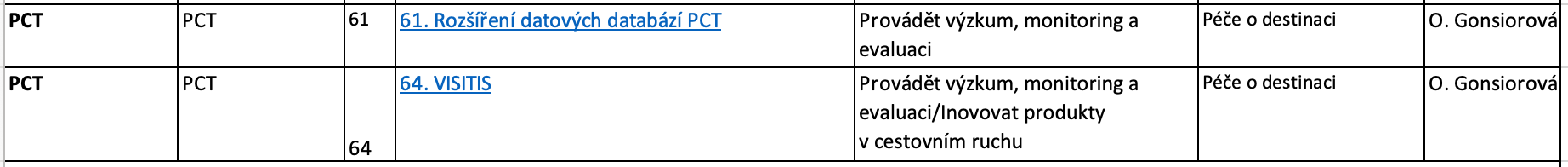 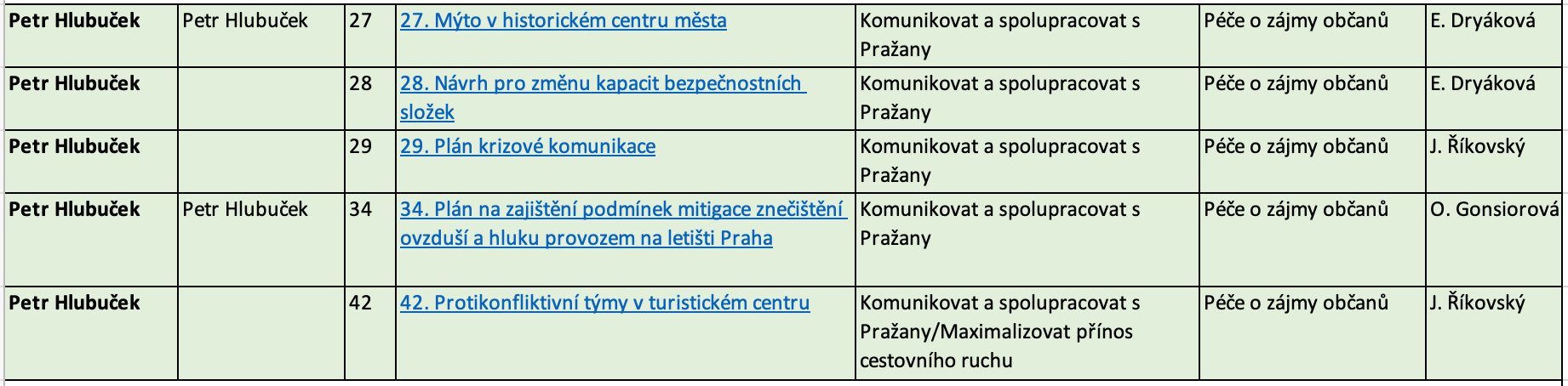 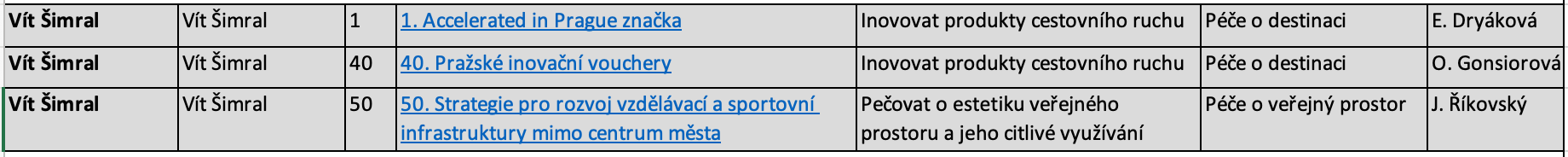 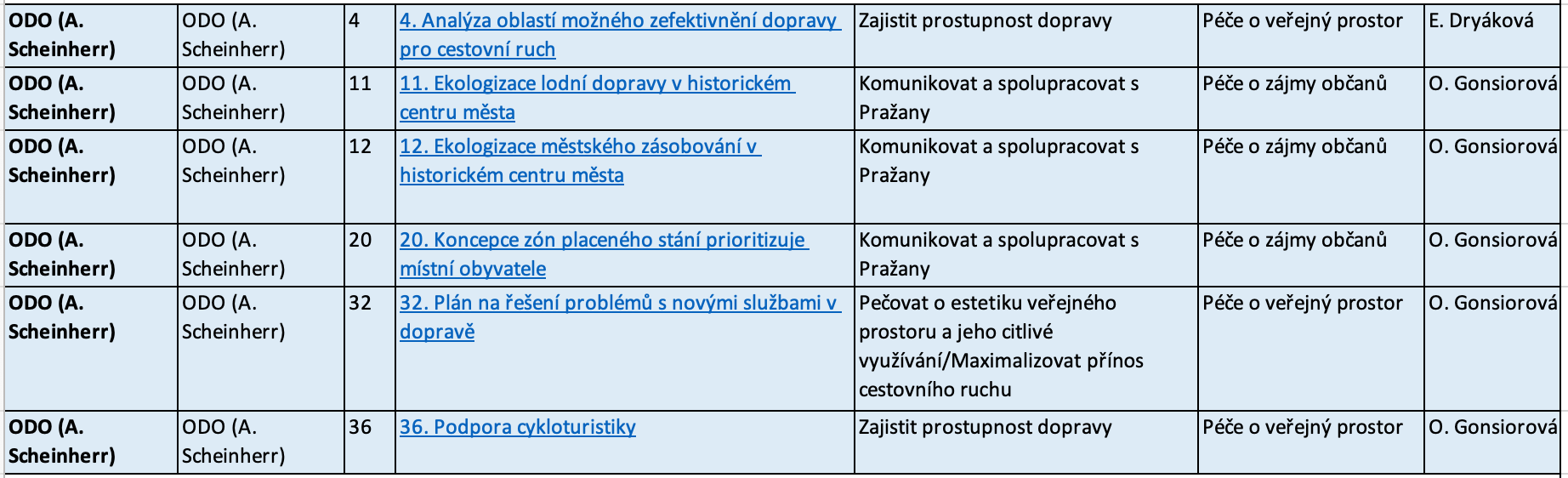 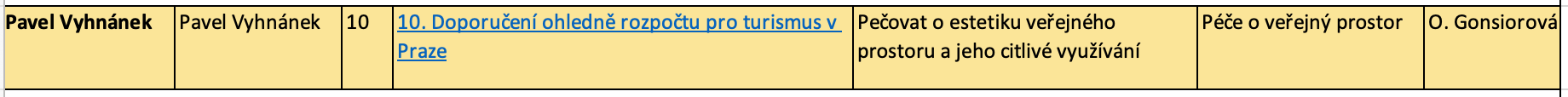 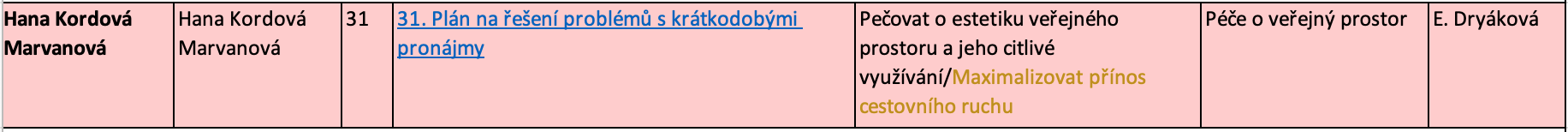 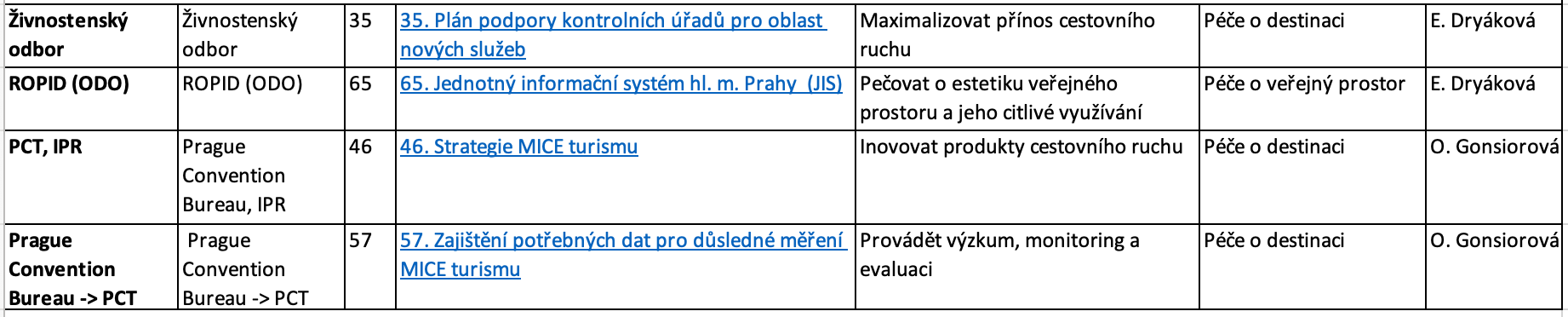 Aktuální stav činnosti 
Prague City Tourism
Opatření ke zvýšení kvality služeb

Zavedli jsme školení v oblasti klientského servisu pro všechny naše zaměstnance

Zavedli jsme interní systém kontroly úrovně kvality námi poskytovaných služeb

Zavedli jsme školení v oblasti klientského servisu pro průvodce, které umožní navýšení jejich honoráře
Jak se na to připravujeme
Plnění Koncepce Smart Prague 2030
Prague City Tourism
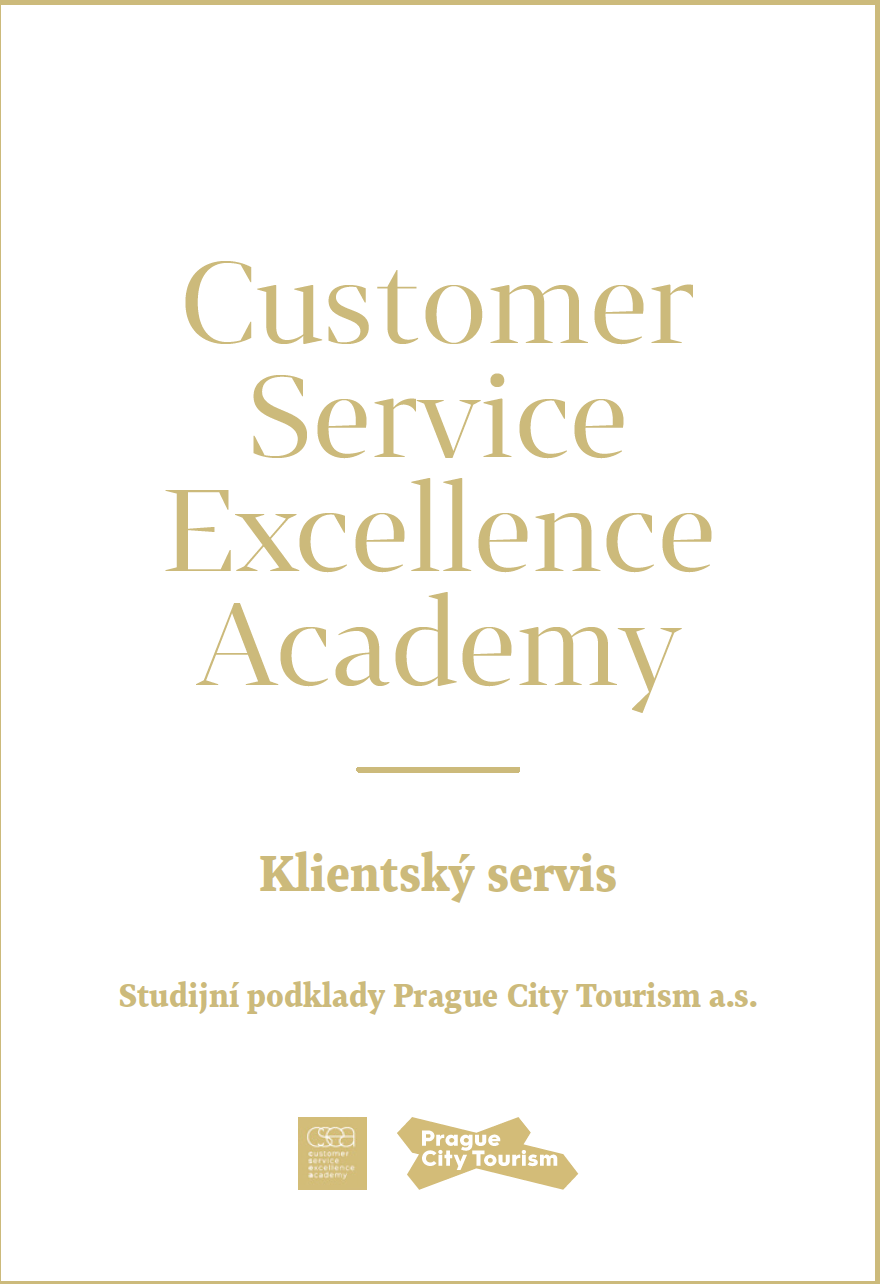 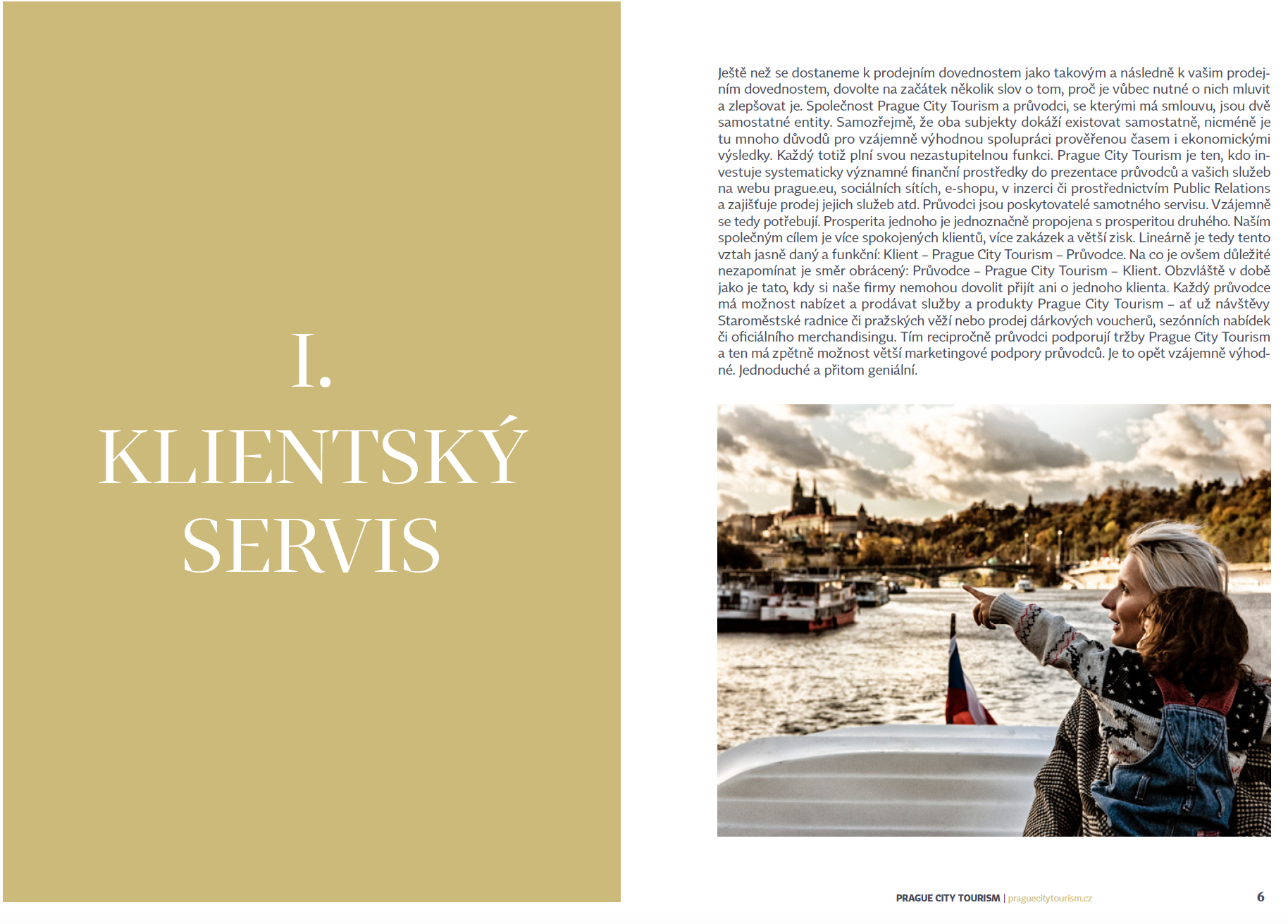 Školení klientského servisu
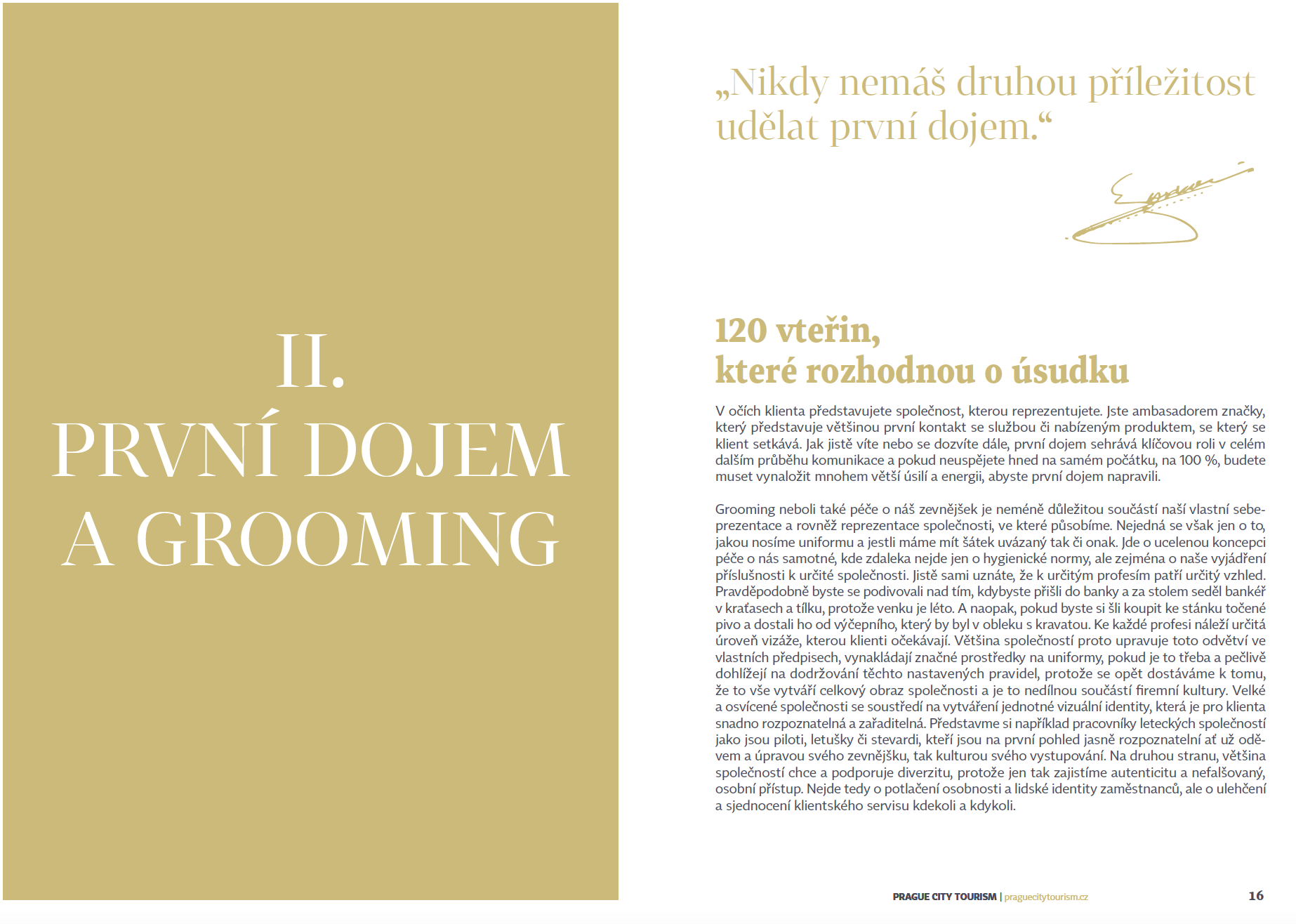 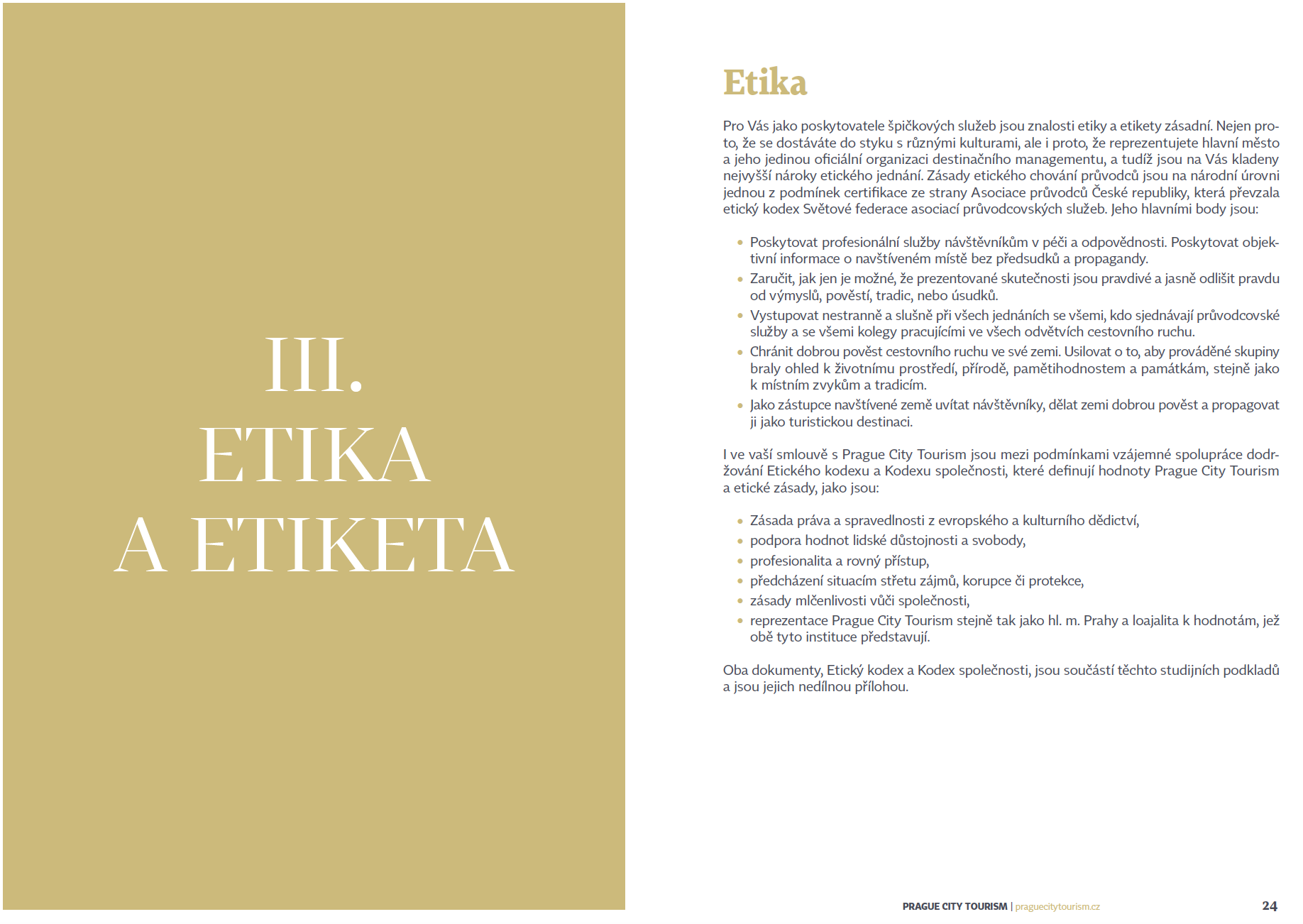 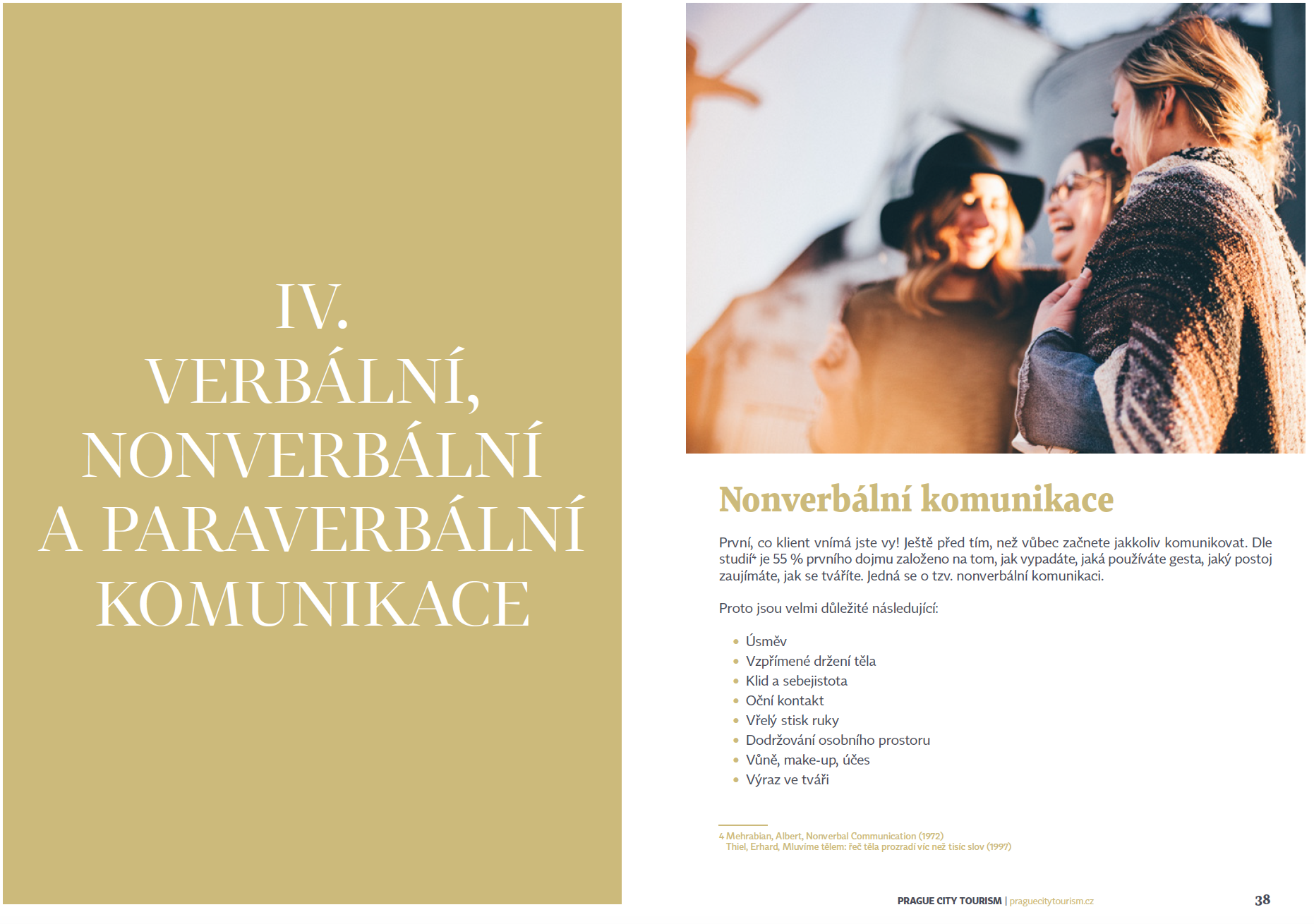 Aktuální stav činnosti 
Prague City Tourism
Hotely

Hotel Index: Určuje se na základě Natural Language Processing (NLP) analýzy komentářů na Tripadvisoru a Booking.com


Hotel Index 2019 (únor–prosinec)
Indexy
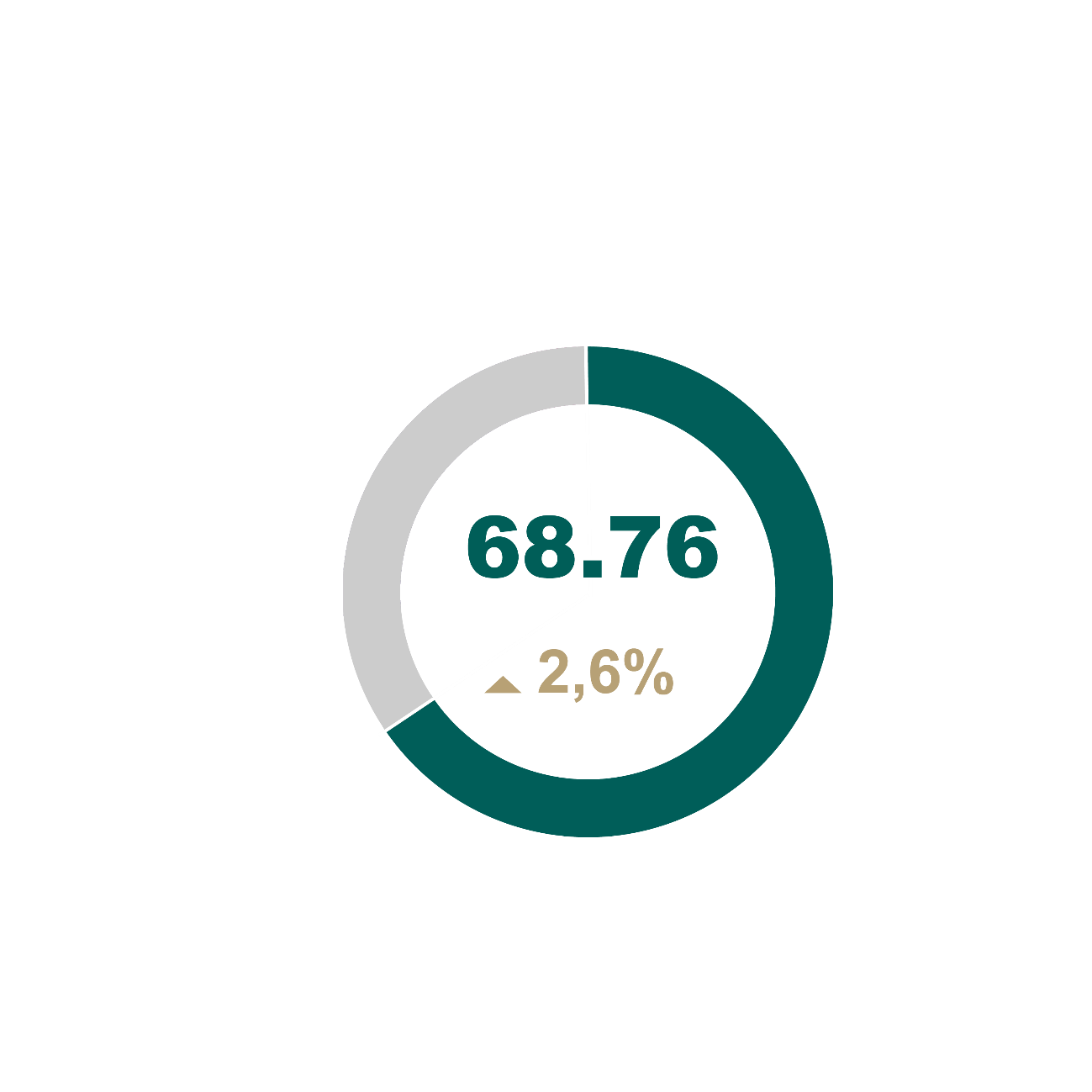 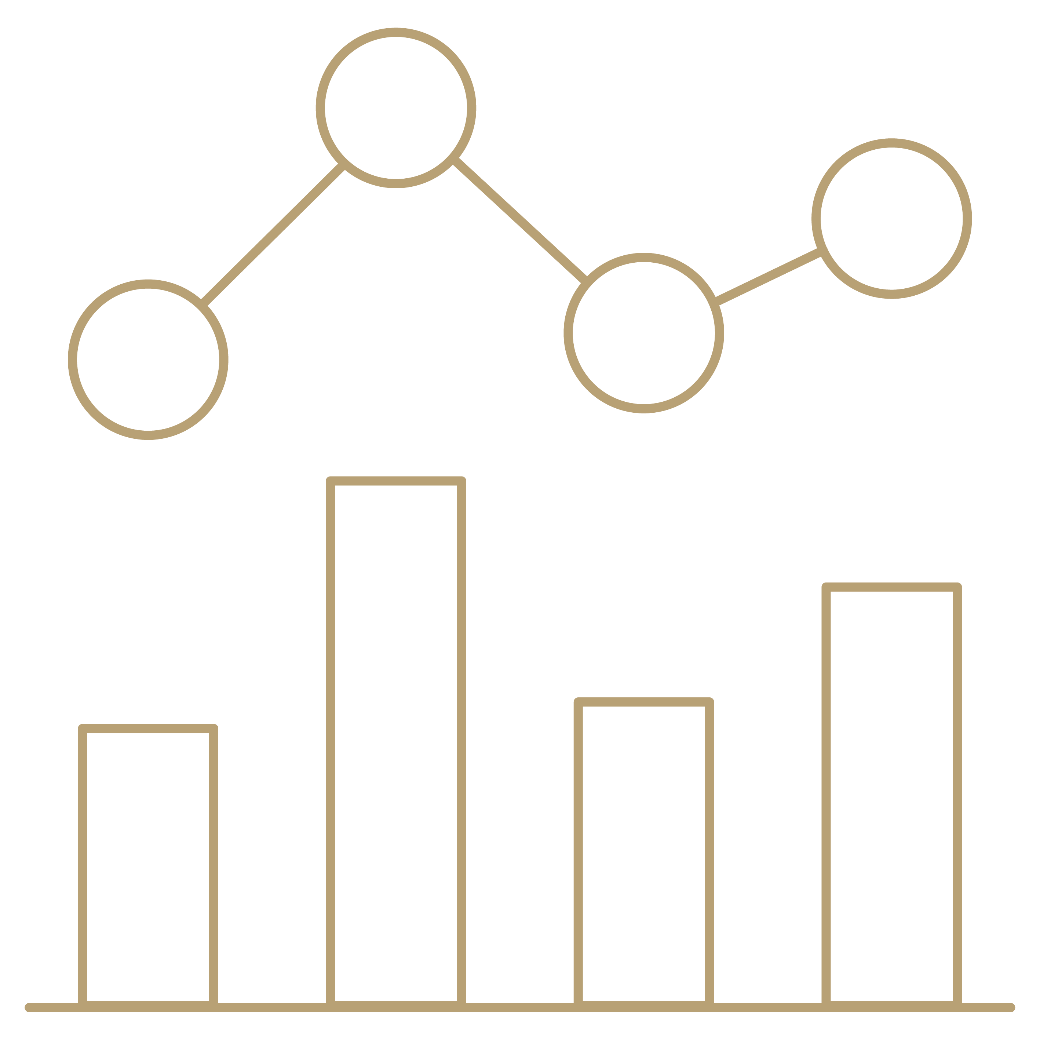 Hotel Satisfaction Index u 3*, 4* a 5* hotelů 2019 (červen–prosinec)
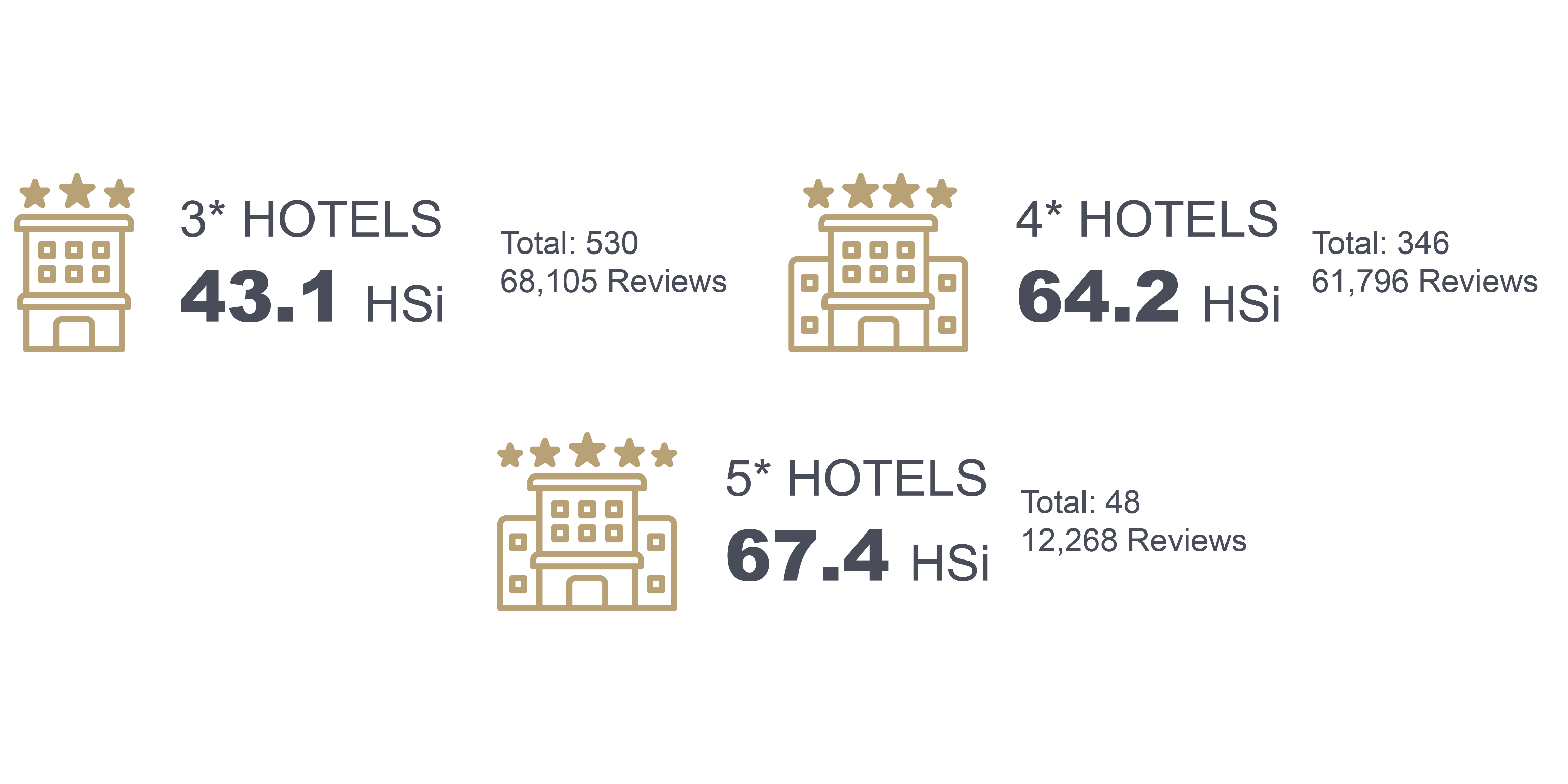 Restaurace

Tourist Product Index: Určuje se na základě úrovně spokojenosti turistů s produkty v destinaci. Získává se analýzou rozložení pozitivních, neutrálních a negativních komentářů na sociálních sítích, které se jednotlivých produktů týkají.

Tourist Product Index				Sentiment: Procentuální rozložení 									pozitivních, neutrálních a negativních 									komentářů
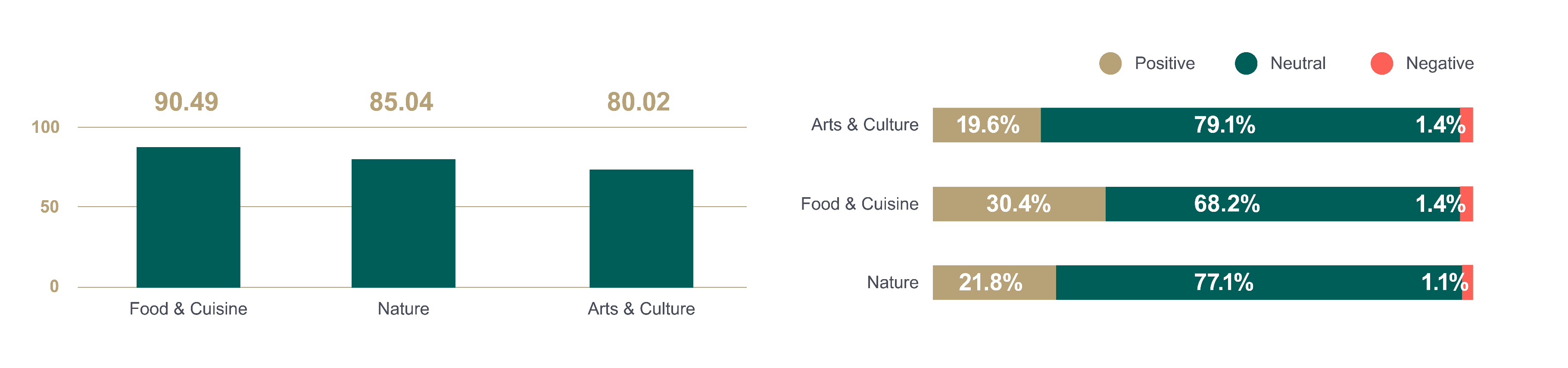 Aktuální stav činnosti 
Prague City Tourism
Procentuální rozložení útrat
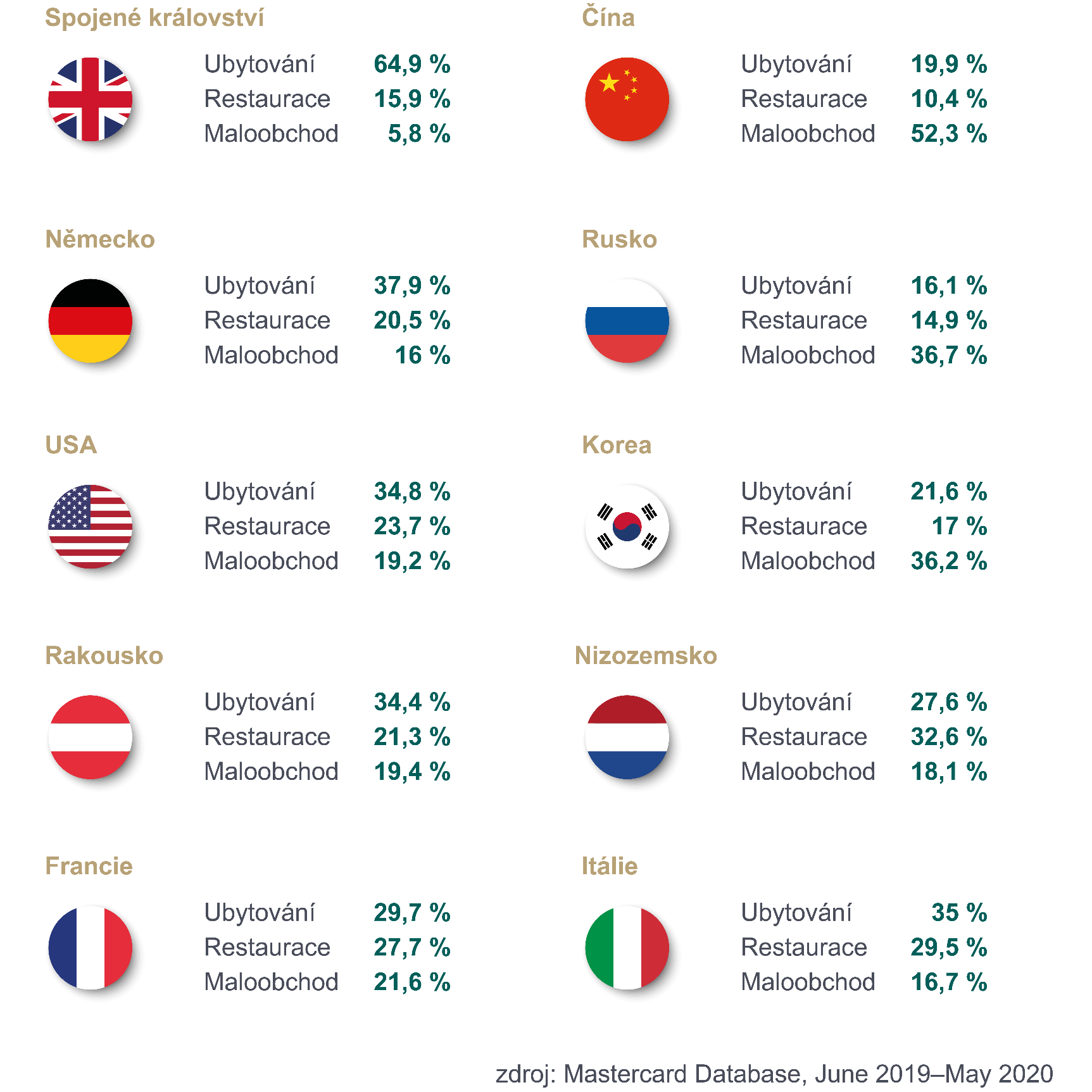 Útraty
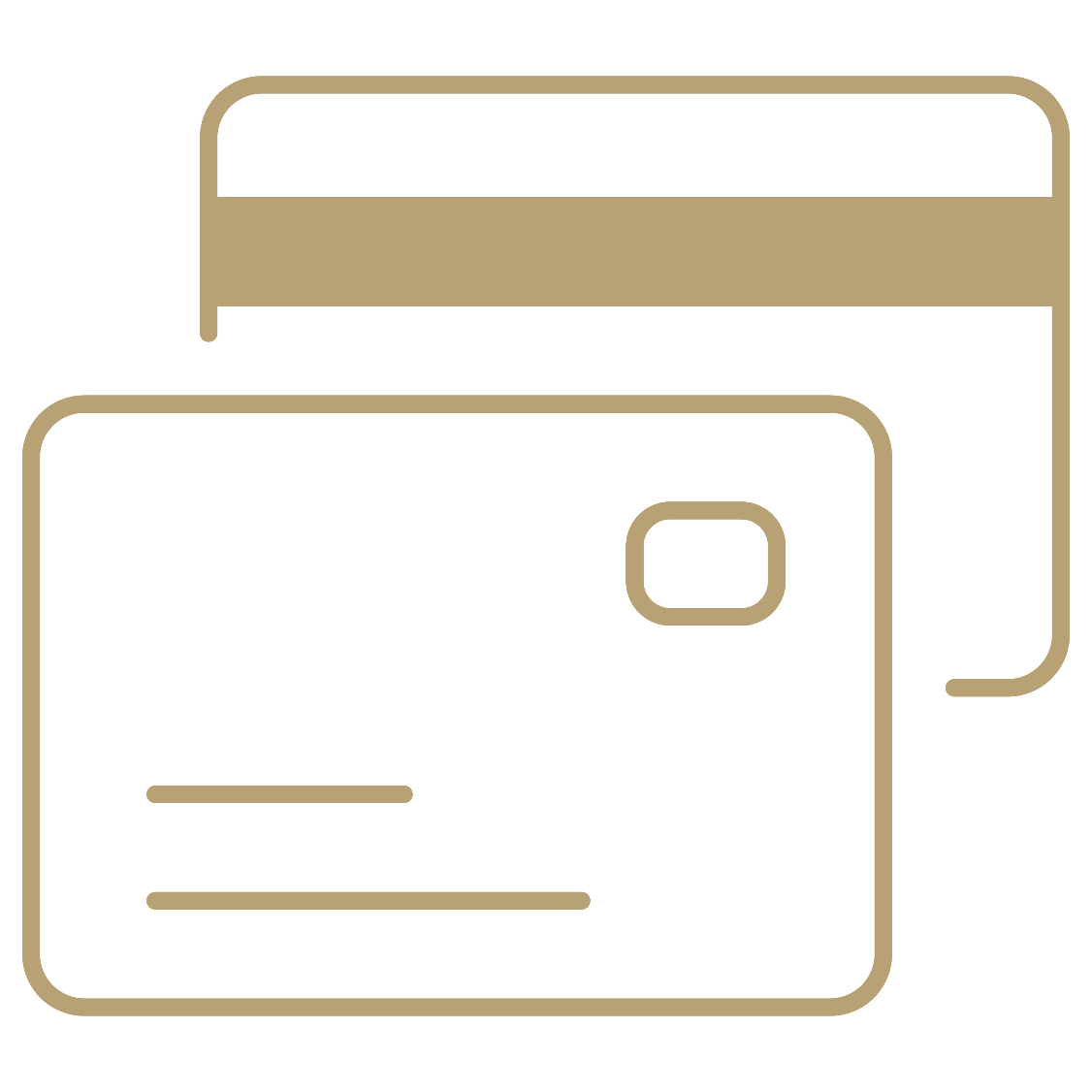 Průměrná útrata za kartu
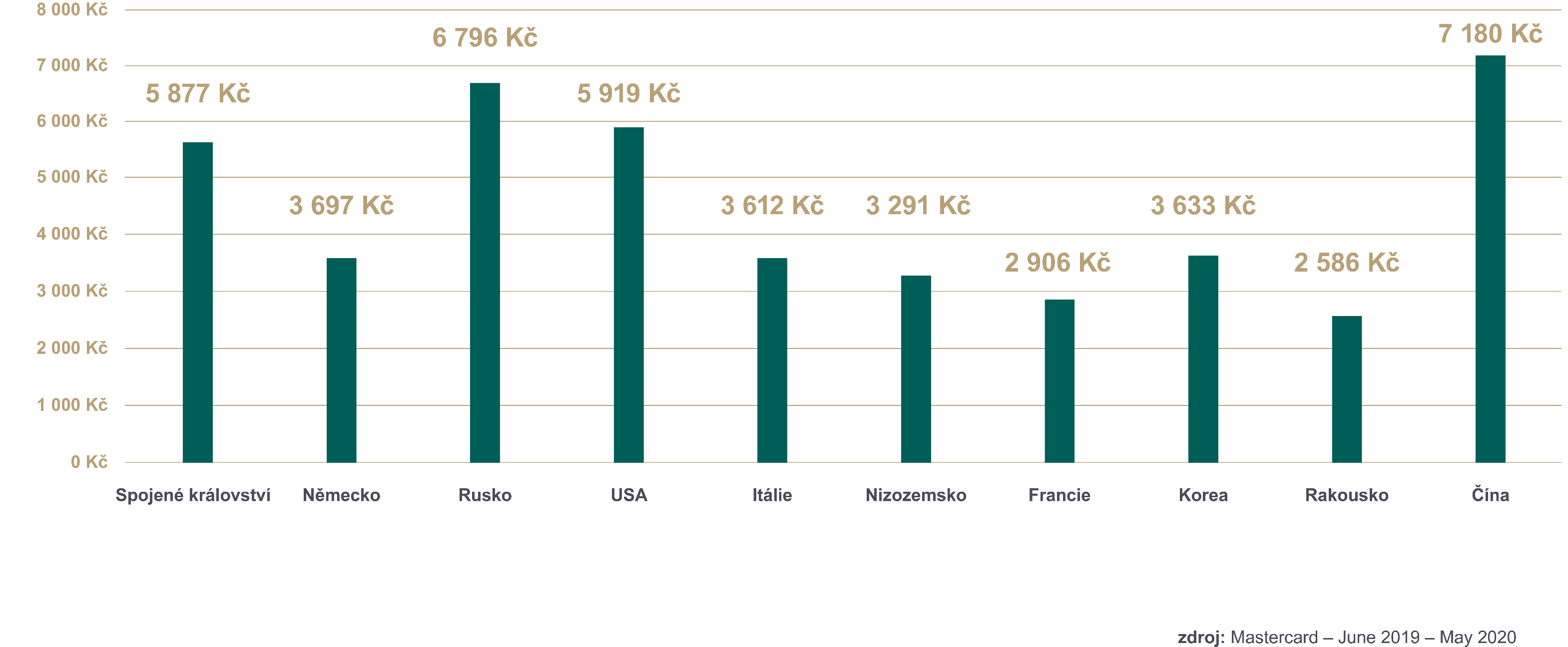 Aktuální stav činnosti 
Prague City Tourism
Opatření ke zvýšení kvality produktů

Vytvořili jsem novou strategii merchandisingu a realizujeme pilotní fázi na Petříně a Staroměstské radnici

Tvoříme nové produkty (tiskoviny pro děti, nabídky pro školy, nové trasy...)

Připravujeme facelift vizuální identity a zvýšení estetiky označení a prezentace námi spravovaných objektů
Jak se na to připravujeme
Aktuální stav činnosti 
Prague City Tourism
Opatření pro podporu podnikatelů v cestovním ruchu

Připravujeme platformu s webovým rozhraním, která umožní prodávat a propagovat produkty a služby pražských firem (hotely, gastronomie, atraktivity apod.)

Připravujeme turistickou aplikaci která podpoří prodej všech produktů a služeb

Diskutujeme o značce udržitelnosti, která by umožnila preferovat ty podniky, které ji splní
Jak se na to připravujeme
Aktuální stav činnosti 
Prague City Tourism
Opatření pro zvýšení vlastní ziskovosti

Díky platformě a naší marketingové síle budeme moci nahradit některé zahraniční prostředníky jako je Booking.com a pomoci větší ziskovosti nejen pražským podnikatelům, ale i nám samotným

Získané prostředky budeme reinvestovat do veřejně prospěšných činností a dalšího rozvoje online nástrojů
Jak se na to připravujeme
Aktuální stav činnosti 
Prague City Tourism
Děkujeme za pozornost